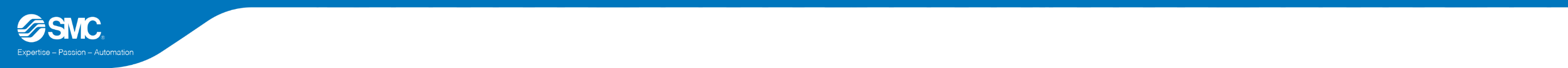 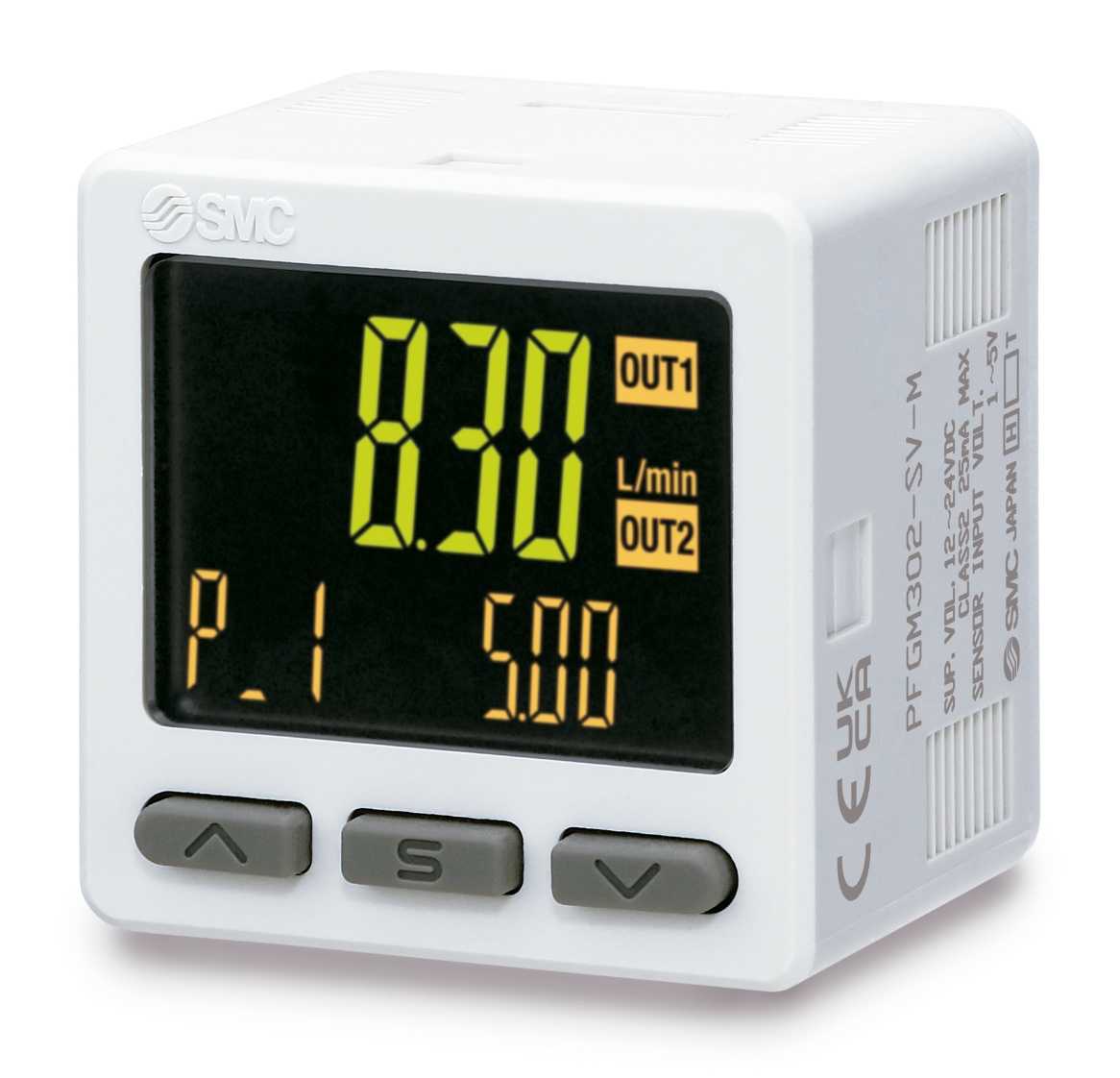 DOCUMENTO DE CAMBIOSerie PFGM302Monitor de caudal digital
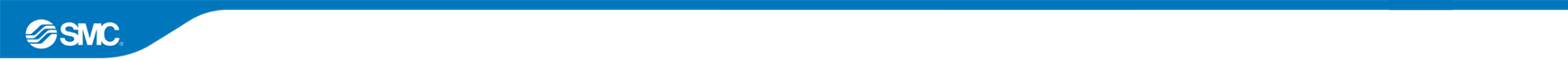 Características mejoradas y beneficios relacionados
Característica
El nuevo monitor con 3 campos de visualización PFGM302 permite visualizar tanto la tensión como el caudal
Beneficio para el cliente
Fácil visualización del caudal medido desde ubicaciones remotas
Nuevo
Actual
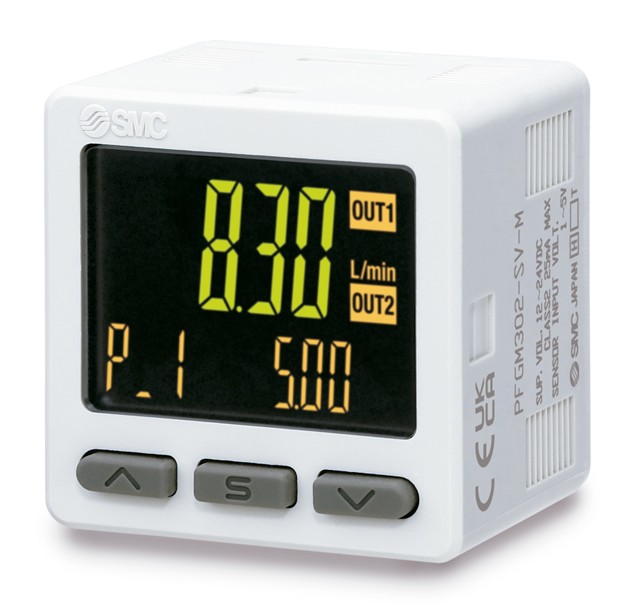 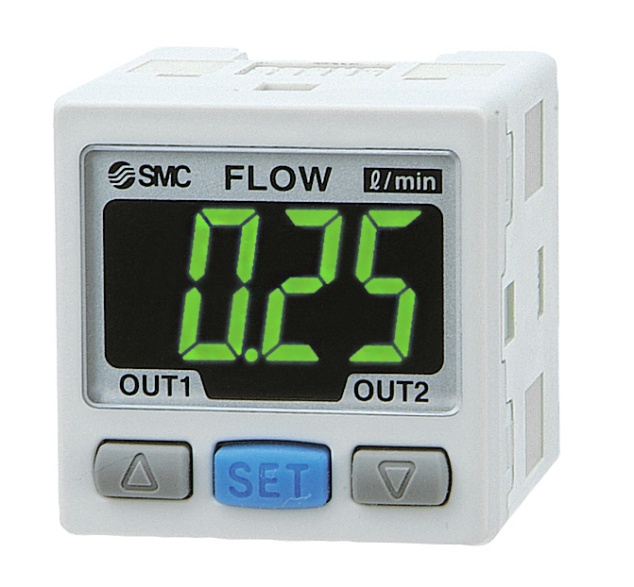 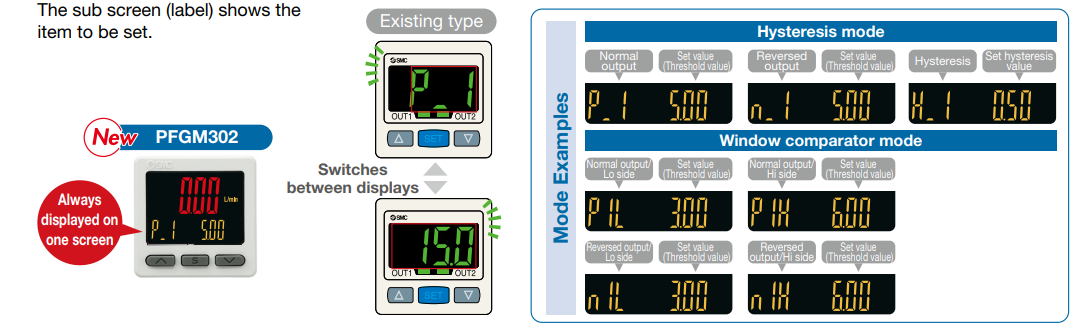 1
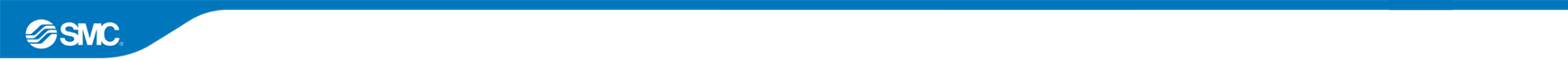 Características mejoradas y beneficios relacionados
Característica
Salida digital NPN y PNP conmutable

Beneficio para el cliente
Permite reducir el número de productos en stock

Característica
Salida de tensión analógica de 0 a 10 V y salida de corriente analógica de 4 a 20 mA

Beneficio para el cliente
Flexibilidad en la conectividad de la instalación en función de los requisitos de la aplicación, como la inmunidad frente al ruido, la resolución deseada y la complejidad del cableado
2
Detalles técnicos
Especificaciones estándar
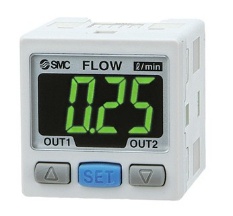 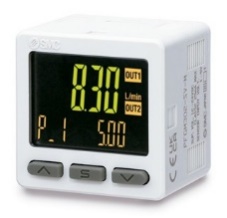 3
Diferentes especificaciones
Detalles técnicos
Especificaciones estándar
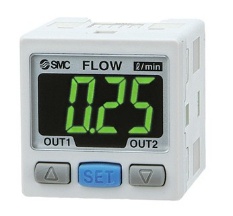 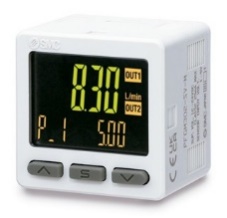 3
Diferentes especificaciones
Detalles técnicos
Especificaciones estándar
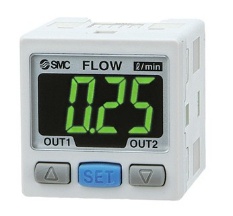 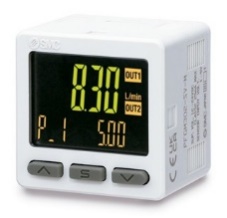 3
Diferentes especificaciones
Detalles técnicos
Dimensiones
Dimensiones generales: fijación de montaje
PFM3 actual
Nuevo PFGM302
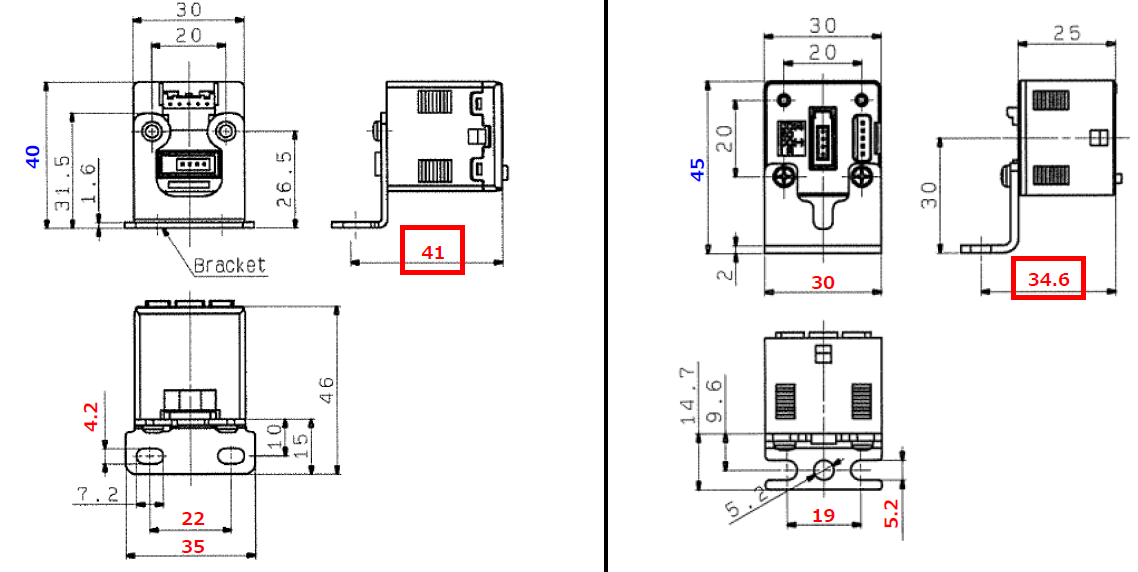 A
A
B
B
C
C
D
F
E
G
G
E
A
J
I
H
I
J
K
L
H
L
M
4
Diferentes especificaciones
Detalles técnicos
Accesorios
Fijaciones, montajes en panel y cables
ZS-46-5L
ZS-28-A
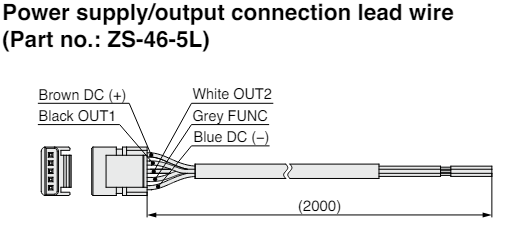 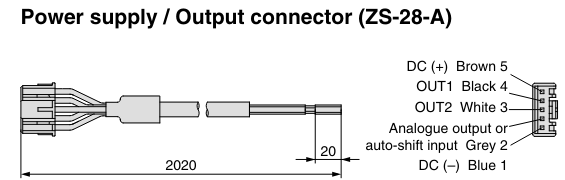 4